Margita  Figuli
Tri gaštanové kone


Literatúra, 8. ročník
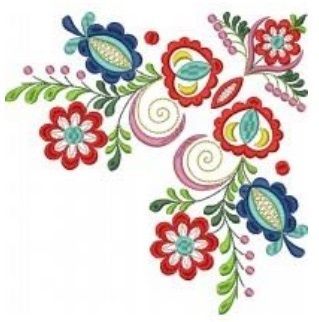 Margita    Figuli
*2. október 1909, Vyšný Kubín, Orava
 -                             
† 27. marec 1995, Bratislava
 pseudonymy: Morena, Oľga Morena
 slovenská spisovateľka, prekladateľka, autorka literatúry pre deti a mládež,
 autorka lyrizovanej prózy.
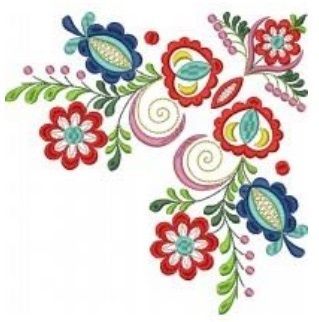 Tvorba
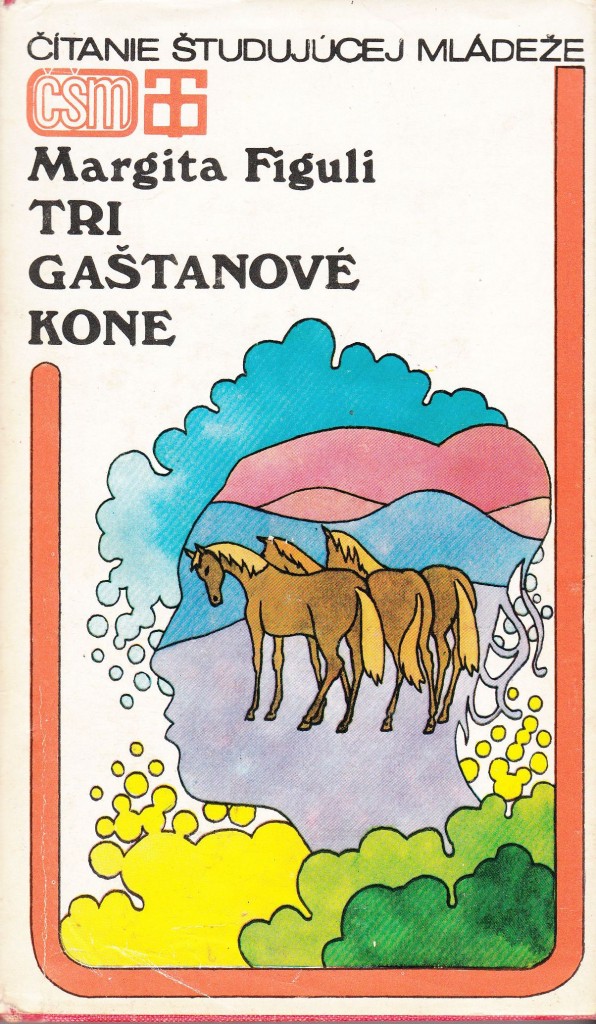 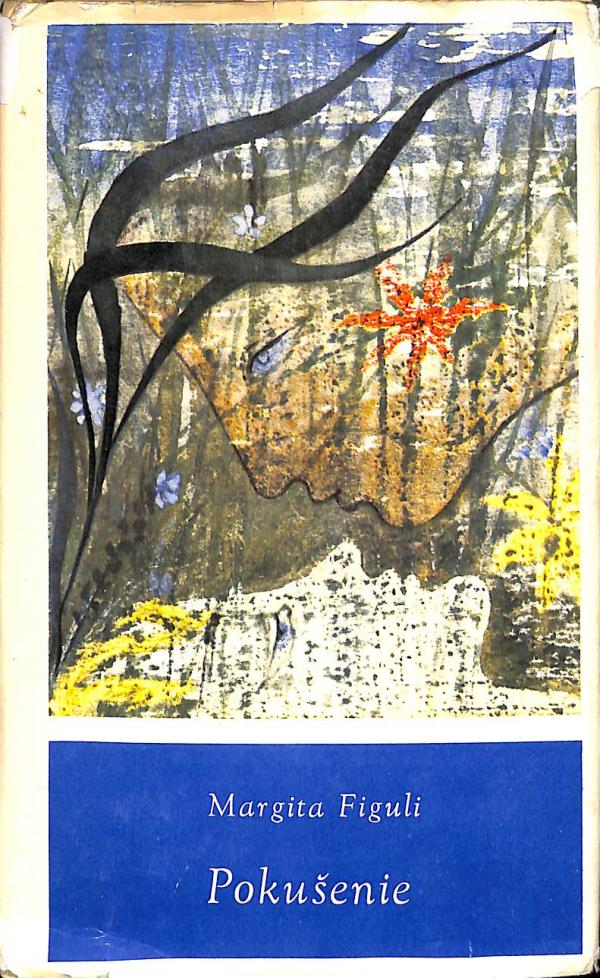 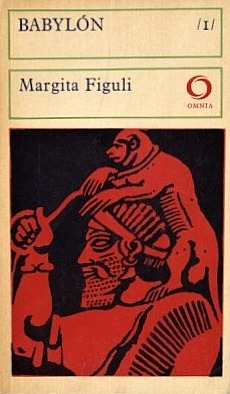 pre deti a mládež:
Mladosť
Ariadnina niť
Balada o Jurovi Jánošíkovi
pre dospelých:
Pokušenie
Olovený vták
Tri gaštanové kone
Babylón
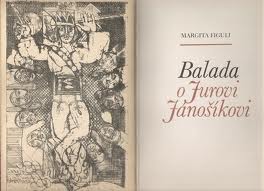 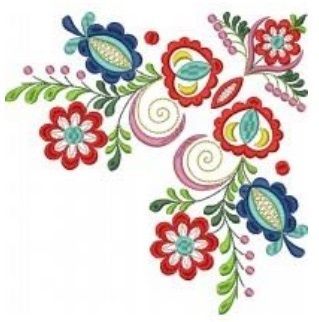 Lyrizovaná  próza
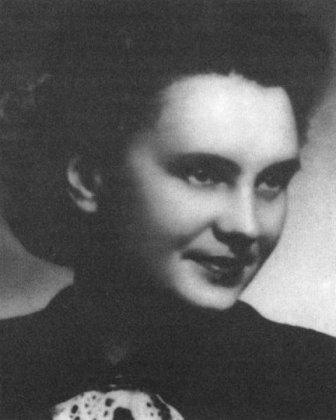 literárny smer 20. storočia
Znaky:
 rozprávkové motívy: magické čísla, víťazstvo dobra nad zlom, 
 spätosť s prírodou,
 prítomnosť básnických trópov,
 poetický rytmus viet, 
opisy prírody, úvahy.
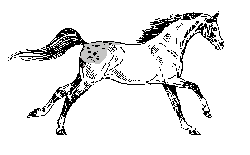 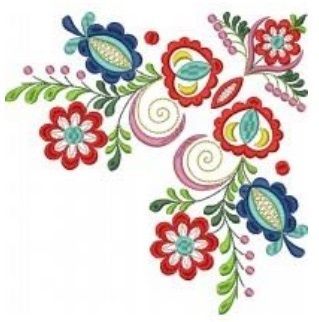 NOvela
prozaický epický žáner stredného rozsahu, 

 obsahuje pútavý príbeh,

 má prekvapivý záver.
Dôkaz: 

 láska dvoch mužov k jednej žene,
 Peter si ide pre Magdalénu, ktorá je už vydatá, očakávame, že všetko ostane tak, ako to je. Peter sa domov vráti bez Magdalény, ale     na konci príbehu zasiahne vyššia moc. Jana udupe kôň, zomiera         a naši zaľúbenci ostanú spolu.
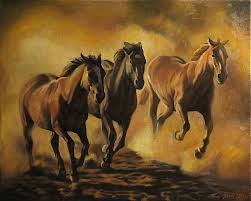 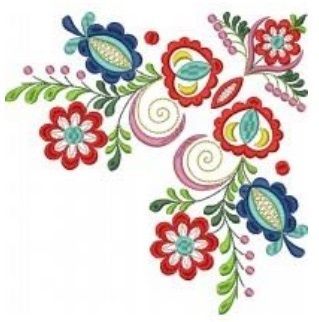 Dôkaz/ lyrizovaná próza:
Rozprávkové motívy:

Dobro víťazí nad zlom.

Magické číslo: 3
Peter získa Magdalénu, Jano zomiera
 tri kone, tri  sľuby
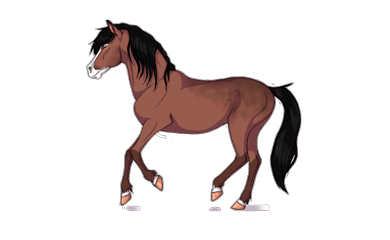 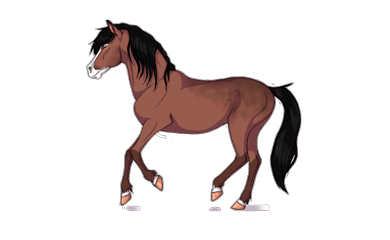 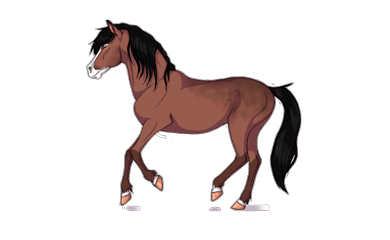 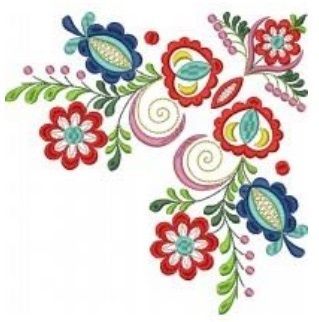 Postavy:
Kladné:    DOBRO
 Peter: dobrý, pracovitý, húževnatý, čestný, chudobná sirota
 Magdaléna: poslušná, čestná, musí sa podriadiť rozhodnutiu matky
Záporné:   ZLO
 Jano Zápotočný: bohatý sedliak, krutý človek
 stará Maliarička:  chamtivá matka, ktorá pre vidinu bohatstva zapredá život svojej dcéry
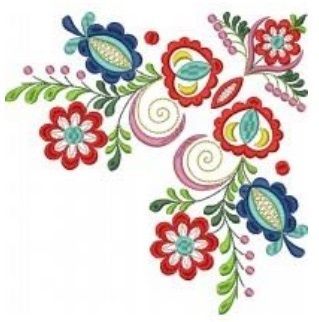 2. Spätosť s prírodou: 
 jeseň prináša úrodu
 a pomaly, 
 v zima príroda spí,

 prichádzajúca jar, prebúdzanie prírody k životu,
do jesene je dom pod strechou

 zima prináša zastavenie stavby domu a komplikácie s prácou na píle
 nová práca, zlepšenie zárobku, splnenie  dvoch podmienok, dom, pôda
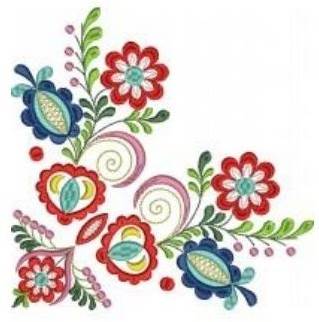 PL: Vypracuj otázky.
1. 1 - Meno jednej z postáv!
     2 - Opíš postavu!
     3 – Názov diela!
     4 – Napíš tému!

2. Charakterizuj hlavné postavy.

3. Napíš meno spisovateľky, ktorá napísala dielo Tri gaštanové kone.

4. Napíš, ako sa príbeh končí.